OCCUPATIONAL
SAFETY  &
HEALTH
ASSOCIATION
9/4/12
1
OSHA History
Initial Act Passed by Congress –1970
Amendment Passed by Congress-1990

The Purpose of establishing the administration was to promote the 
   safety & health of employees through    
   out the United States
11/25/2012
M2
2
OSHA Topics
General Safety, Fire, Electrical & Emergency Preparedness
Hazard Communication
Standard Precautions/Infection Control
Tuberculosis                                                         
Ergonomics
Latex Allergy
Violence in the Workplace 
Internal vs. External disaster
11/25/2012
M2
3
Exposure Control Plan
ECP: employers are responsible for a written plan to inform and train employees (at no cost to the employee), what their risk level is, how risk can be decreased, safe practices, and updates in technology to minimize such.
11/25/2012
M2
4
Hazard Communication
Exposure Control Plan Training regarding: 
	Job function & risk categories
		Standard Practices-Policies & 				Procedures
		Infection Control, Blood Spills & 				Sharps
		Engineering Controls Awareness
		Safe Work Practices
		Infectious Waste Disposal
11/25/2012
M2
5
Employee Hazard Protection
Personal Protective Equipment              
    - Gloves, face shields, mask , gown, eye 	wear   
     - Indications for use: body fluids that may 	splash, infective agents that are
	transmitted via air or contact 
Material Safety Data Sheets
Immediate resources
Common Causes of Injury
11/25/2012
M2
6
STANDARD PRECAUTIONS
BLOODBORNE PATHOGENS:               
			

			A GERM THAT TRAVELS IN                     		THE BLOOD AND BODY FLUIDS THAT IS CAPABLE OF CAUSING DISEASE.
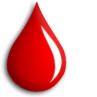 Text
11/25/2012
M2
7
[Speaker Notes: A GERM THAT TRAVELS IN THE BLOOD AND BODY FLUIDS THAT IS CAPABLE OF CAUSING DISEASE.]
BLOODBORNE PATHOGEN  STANDARD
Covers what a bloodborne pathogen  is
How is it transmitted
Prevention of transmission methods
PPE
Hand washing
Sharps injury prevention
Bio-hazardous waste disposal
Disease prevention via vaccinations
11/25/2012
M2
8
Three Primary disease risks for Healthcare Workers
HIV   Aids
HBV  Hepatitis B
HCV  Hepatitis C
Other bloodborne illnesses such as Malaria, Rocky Mountain Tick Fever, Crutzfeldt-Jacob Disease, Syphilis & West Nile Virus are risk factors but not considered by OSHA to be workplace risks.
11/25/2012
M2
9
SYMPTOMS           HIV            Hepatitis B          Hepatitis C
11/25/2012
M2
10
Hepatitis B Vaccination
Hep B only work-related Bloodborne disease for which vaccine is available
OSHA requirement in Exposure Control Plan
97% Effective
Ten Year Revaccination Recommended
11/25/2012
M2
11
TUBERCULOSIS
Increase in Resistance
Transmission is by air and respiratory   inhalation
At Risk:  TB exposed & diminished     immune system
Infected vs Infectious
11/25/2012
M2
12
TB: Employee Protection
Specific respiratory masks are required and must be correctly fitted to be effective (N95, N99, N100, R95, R99, R100, P95, P99, and P100 filters (including disposable respirators)
 Negative airflow is required for respiratory isolation.
TB testing performed routinely on healthcare workers
11/25/2012
M2
13
ERGONOMICS
DEFINITION:  (Body Mechanics)  this includes good posture, good lifting & transferring techniques of items & people, positioning changes when sitting/standing in one place for long periods of time, good resting/relaxing techniques, and the efficient organization of work areas and supplies. 
Use mechanical devices/aides when indicated
Utilize proper lifting techniques	
Maintain a healthy back with exercise
11/25/2012
M2
14
Chemical Exposure
Chemical exposure can be a result of inhalation, direct contact or ingestion.

Chemical accidents occur when people do not read or do not follow the directions for using or mixing of a chemical agent
11/25/2012
M2
15
Radiation Exposure
Radiation exposure is determined by length of  time exposed, distance from the radiation source and the amount of the radiation dose.
11/25/2012
M2
16
Latex Sensitivity
Latex allergies on the rise
Causative agents
Type I allergic reaction
     Hives, itching, teary eyes , runny nose,  
     respiratory distress 
Other allergies precipitate latex allergy
Latex sensitive persons need to avoid balloons,condoms,rubber bands, shoe soles
11/25/2012
M2
17
VIOLENCE IN THE WORKPLACE
Increased awareness of potential dangers
Increase personal safety, i.e. car park safety
Report suspicious persons to security promptly
Bomb Threat: In the event of a phoned  threat, gather as much information as possible from caller-write it down and pass it on to security and police.
11/25/2012
M2
18
Code Pink
Code Pink may be used for abduction of an infant
    	- Doors are locked; employees are 			posted in hallways and at 			stairwells
    	- Suspicious people are stopped 			and questioned
11/25/2012
M2
19
Tornado Warning vs. Watch
Tornado Watch means weather is conducive to tornado formation
Tornado Warning means a tornado has been sighted within the vicinity
Move patients away from windows and into hallways with solid walls
Close curtains and doors to prevent flying debris.
11/25/2012
M2
20
Internal vs. External Disastor
An event within the facility is an internal disaster-tornado, bomb threat, fire, etc

External disaster occurs in community but impacts facility-mass shooting, bus accident with multi victims, apartment fire, etc.

Facilities have policies in place on how to deal with incidents internally or externally
11/25/2012
M2
21
Summary
OSHA History
Ergonomics
General Safety
Standard Precaution & Infection Control
Hazard Communication
Tuberculosis
Latex Sensitivity
Workplace Violence
11/25/2012
M2
22